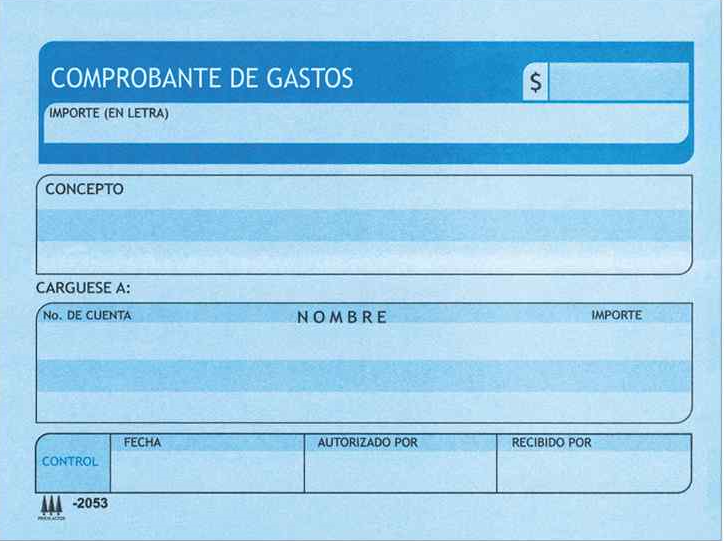 154.00
CIENTO CINCUENTA Y CUATRO PESOS 00/100  M.N.
PASAJES TEHUACAN-TECAMACHALCO  INVENTARIO ARETES  4 Y 6 OCTUBRE
Agropecuaria La Fortuna, SA de CV                              $154.00
      Ce.Co. AF300220
15/10/2021	C.P. ARISBE OROPEZA